TITLE
14 - 16 May
2024
AUTHOR(S)
Bangi
AFFILIATION
Malaysia
http://misa10.ukm.edu.my
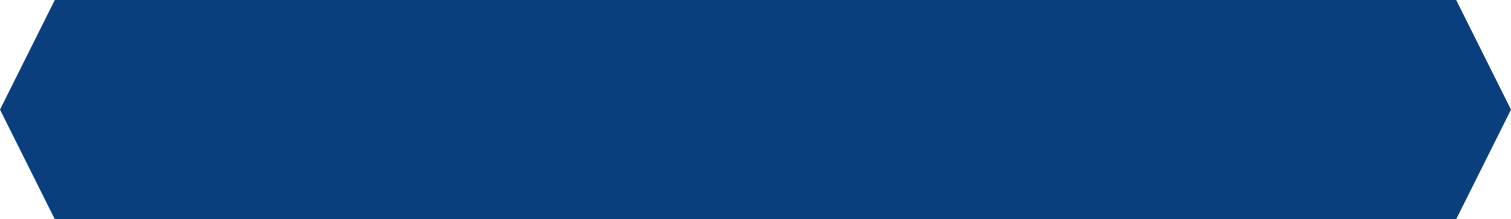 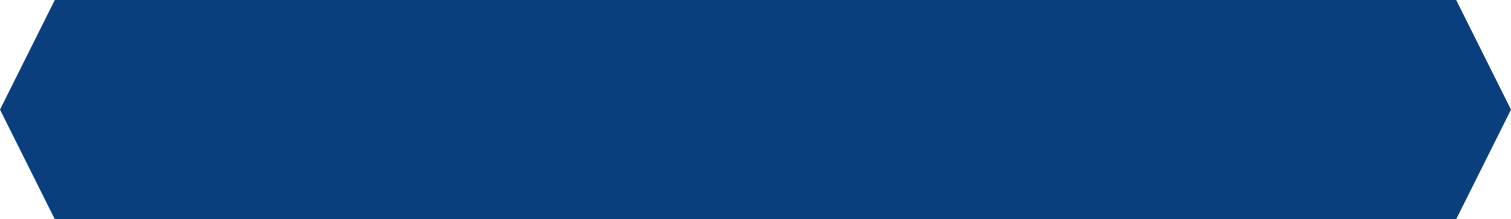 Results
Introduction
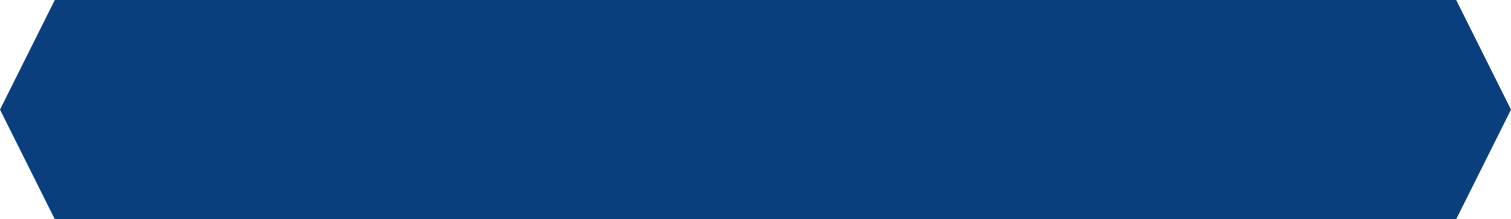 Objectives
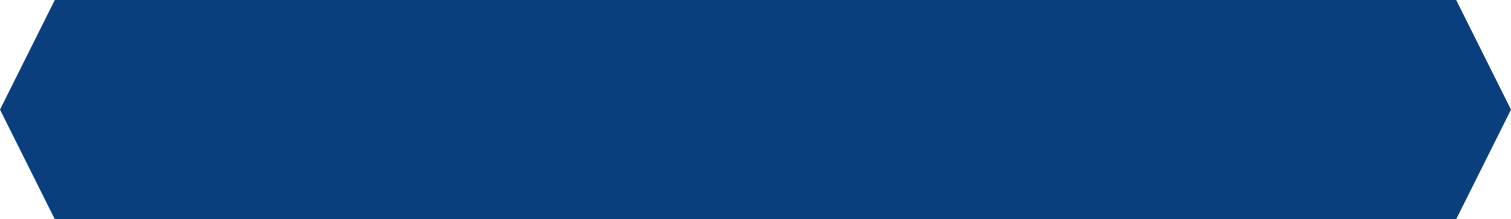 Discussion
10:00am - 12:00am
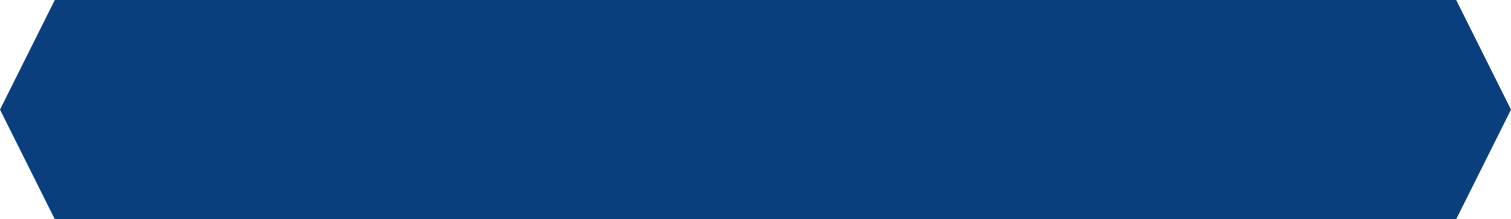 Methodology
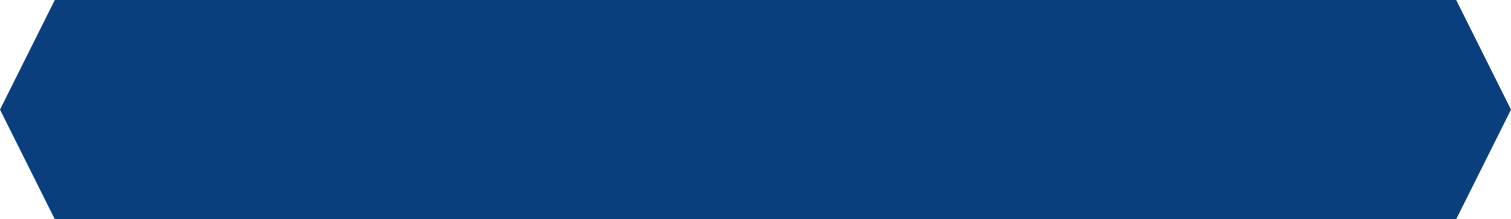 Conclusion
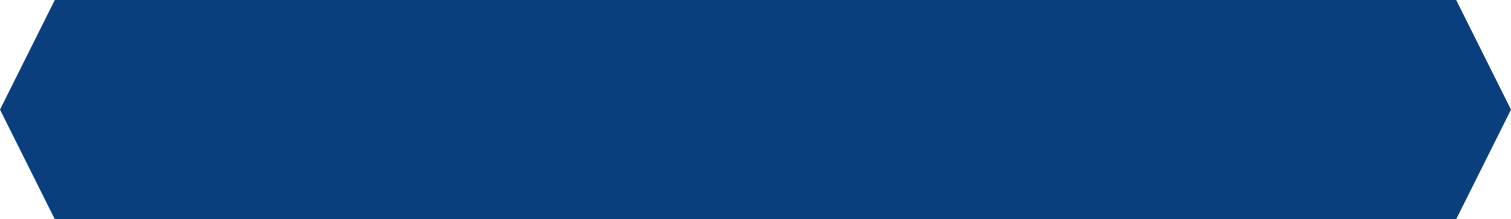 Acknowledgement
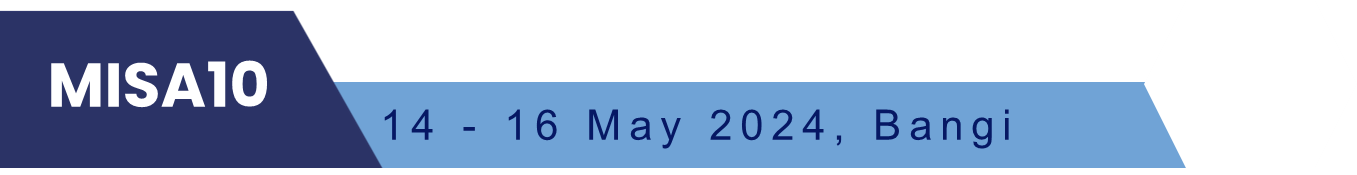